3-578
Diagnosing issues in Windows Phone 8.1 XAML Apps with Visual Studio 2013
Dan Taylor
Visual Studio Diagnostics
Microsoft
Motivation
Find and fix issues quickly

Build reliable, fast fluid apps
Scope and Terminology
Focusing on Windows Phone 8.1 Store apps using C# and XAML (XAML apps)

Almost all of this content applies to XAML apps on Windows

Some features apply to Silverlight 8.0/8.1, other app types, and platforms
Agenda
Setting the scene
Debugging
First-chance Exceptions
Data Binding
Async Debugging
JSON Visualizer
Lifecycle Events
Contracts
Performance and Diagnostics
Debugging
Demo
Debugging swallowed exceptions, async code, JSON, and data binding
Features Covered
First-chance exceptions to break where exceptions are thrown
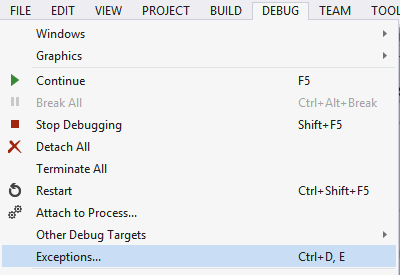 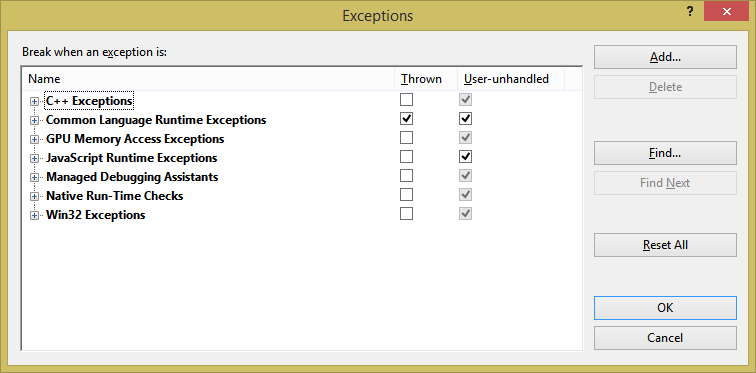 Features Covered
Async debugging shows causality of async code



The Tasks window shows active async operations and awaits
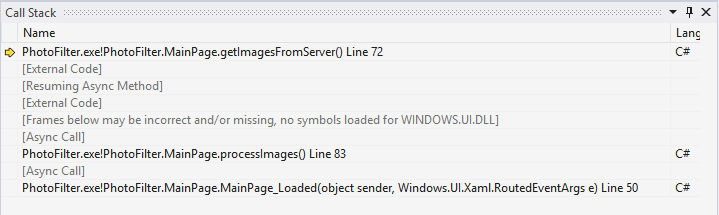 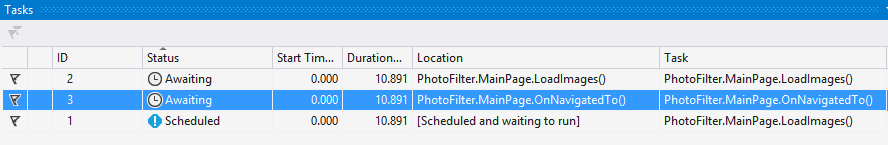 Features Covered
The JSON Visualizer is useful when JSON strings are used in server calls or other places in code (VS 2013 Update 2)
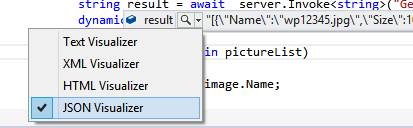 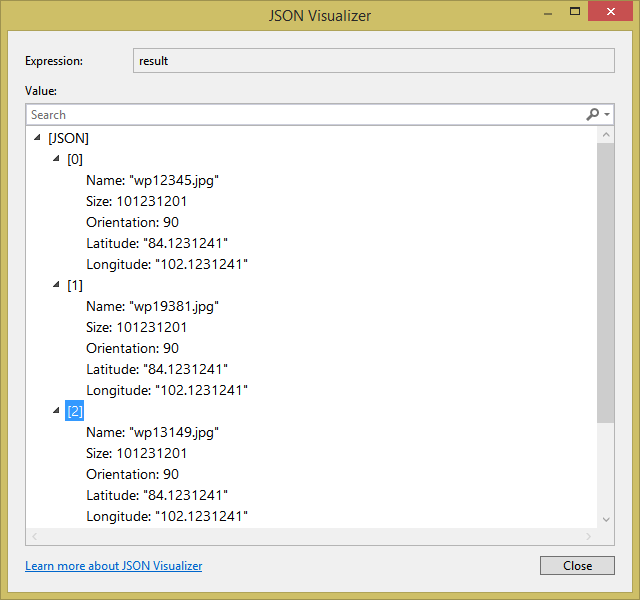 Features Covered
Data binding errors are shown in the output window (XAML Only)



In addition, you can add a callback and set a breakpoint
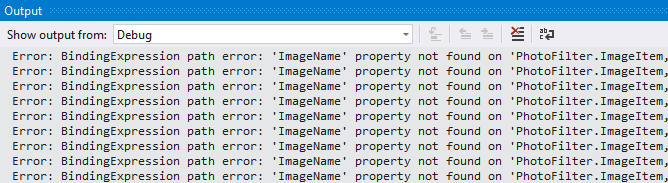 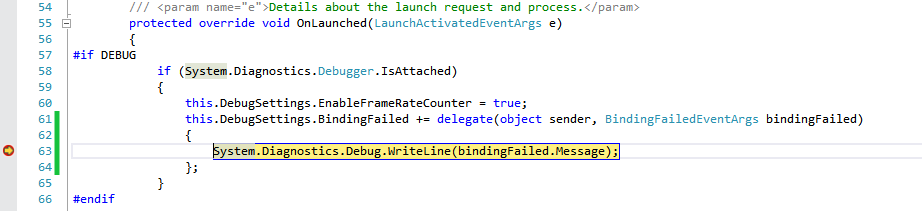 Features Covered
Pinned data tips show variables at a glance


Right-click to set tracepoints and conditional breakpoints
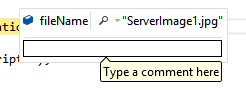 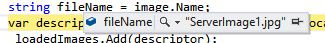 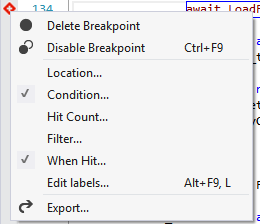 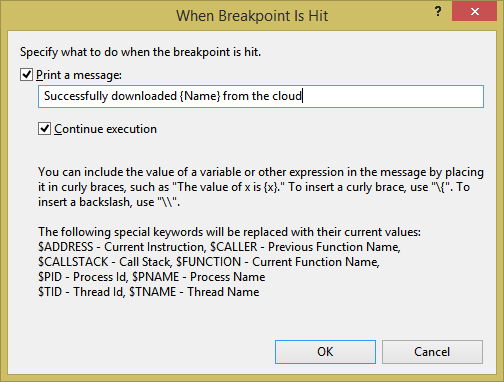 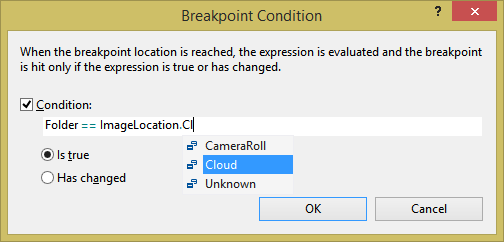 Demo
Debugging App Lifecycle Events
Features Covered
Turn on the Debug Location toolbar and use Lifecycle Events to trigger suspend, resume, and background tasks (XAML only)






Your app will otherwise not suspend while debugging (usually a good thing)
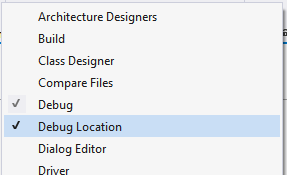 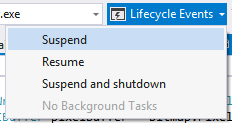 Features Covered
To debug share contracts, set the start action in project properties to debug when the app is started (XAML only)






For Silverlight: enable tombstoning
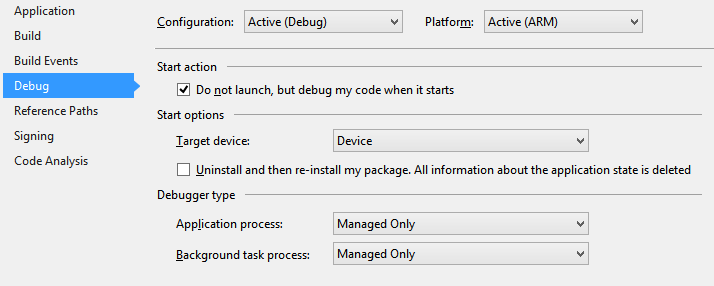 Agenda
Overview
Debugging
Performance and Diagnostics
UI Responsiveness
CPU Usage
Energy Consumption
Memory Usage
Performance and Diagnostics
Common Performance Problems
Operations take a long time to complete
UI is not responsive or “choppy”
App drains the battery and users notice
High memory usage: app is terminated

Always use a Release build on a physical device
Demo
Analyzing UI performance, energy consumption, and memory leaks
Features Covered
The Performance and Diagnostics hub is the starting point for performance investigations (XAML only)
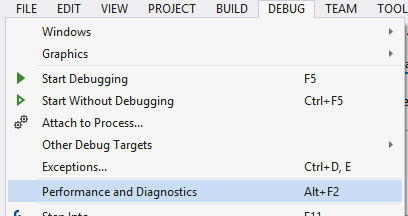 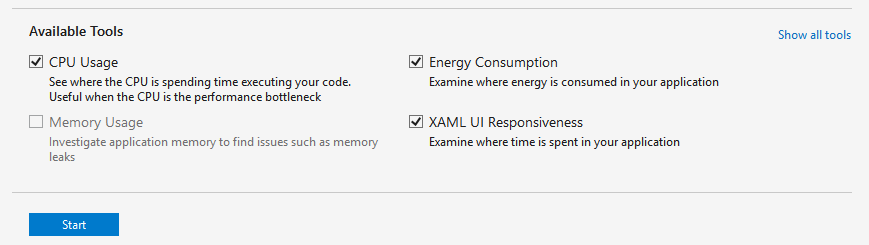 Features Covered
CPU Usage + XAML UI Responsiveness to see work on the UI thread and functions using the CPU (XAML only)
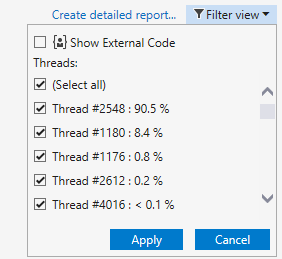 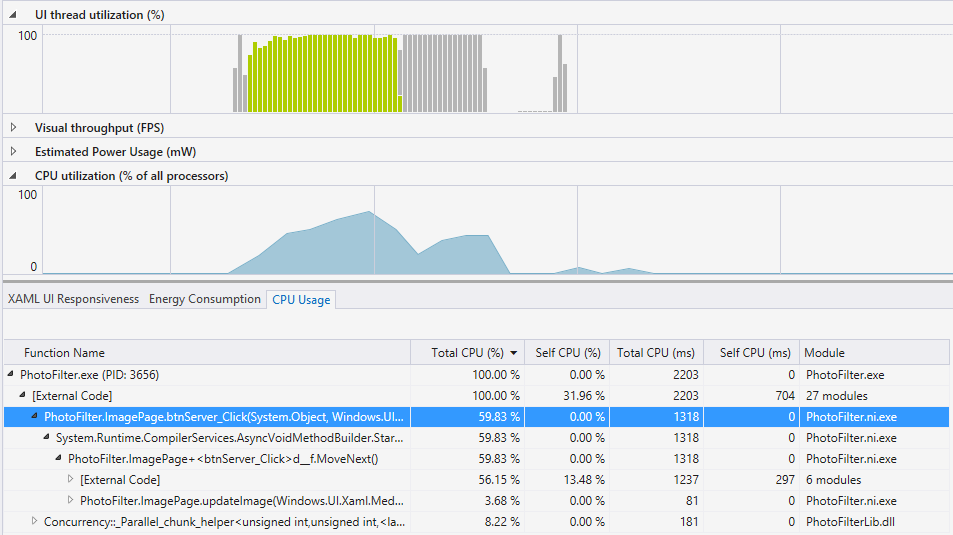 Features Covered
CPU Usage + Energy Consumption to estimate power consumption and evaluate tradeoffs between CPU, Network, and Display (XAML Only)
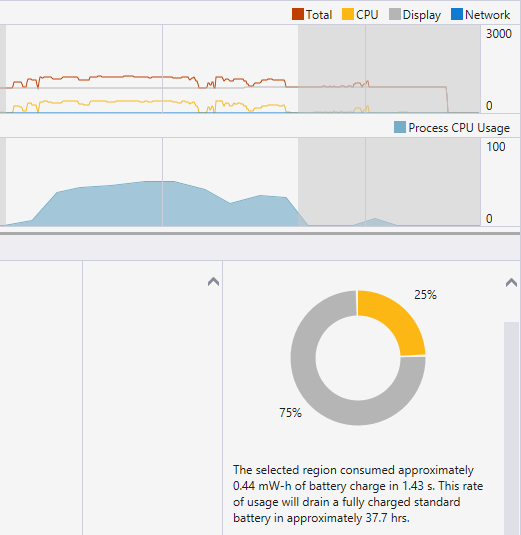 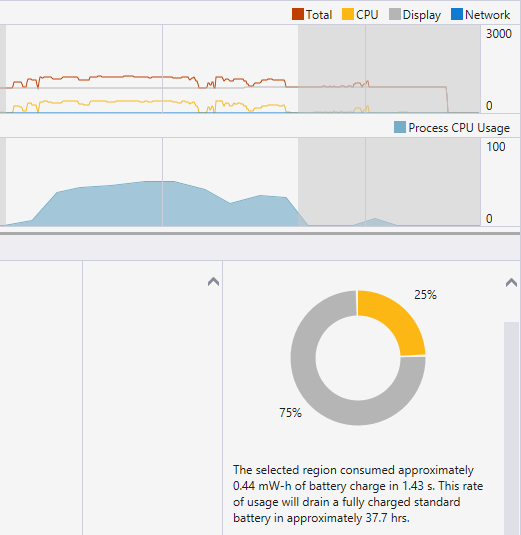 Features Covered
Use the Memory Usage tool to monitor memory usage and take snapshots of C#/VB/C++ memory (XAML only)
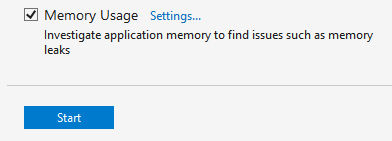 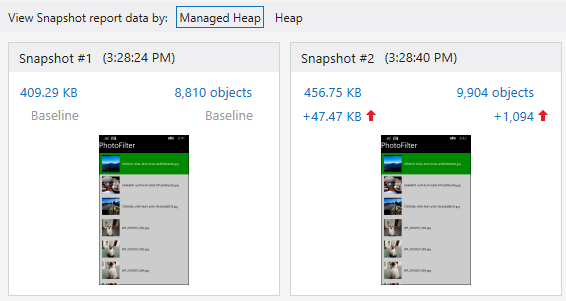 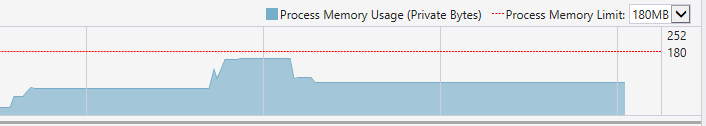 Features Covered
Open snapshots for detailed memory breakdown
Diff snapshots to identify causes of memory growth/leaks
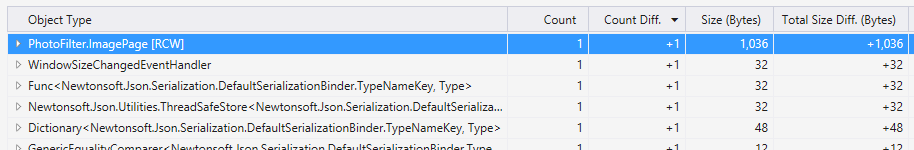 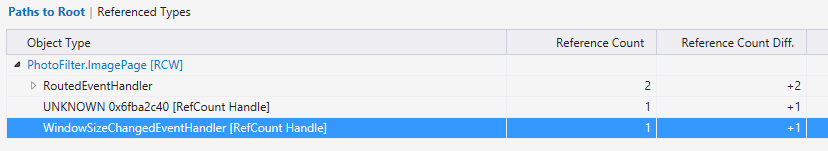 Resources
For in-depth info on everything we covered and more:
http://blogs.msdn.com/b/visualstudioalm/archive/tags/diagnostics/

Related talks
3-579 Diagnosing Issues in Windows Phone JavaScript Apps Using Visual Studio
3-580 Internet Explorer 11’s Developer Tools, F12, Just Got Nicer (Again) 
4-557 How to Analyze Performance Issues in Your Windows and Windows Phone Apps
3-591 Building Great Windows and Windows Phone XAML Apps with Visual Studio 2013
Your Feedback is Important
Fill out an evaluation of this session and help shape future events. 
Scan the QR code to evaluate this session on your mobile device. 
You’ll also be entered into a daily prize drawing!
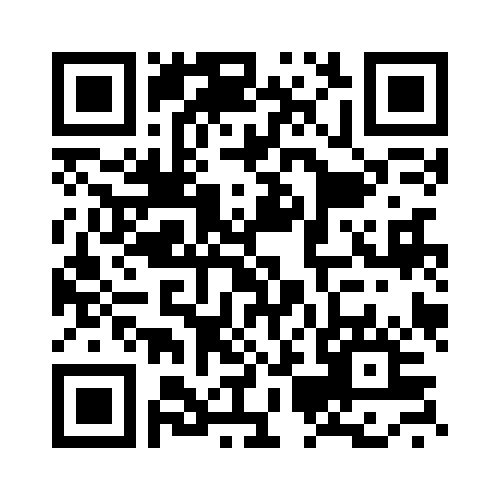